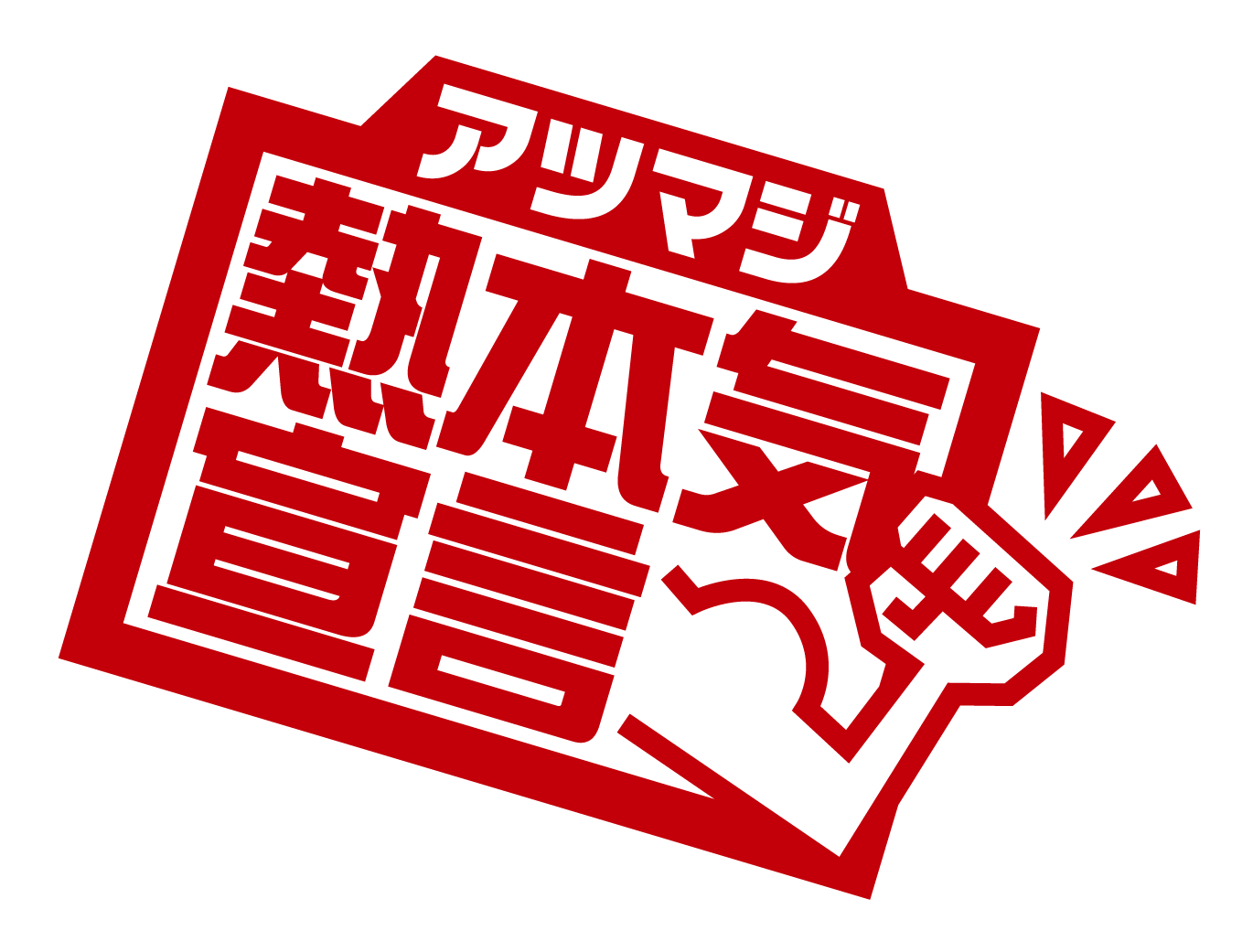 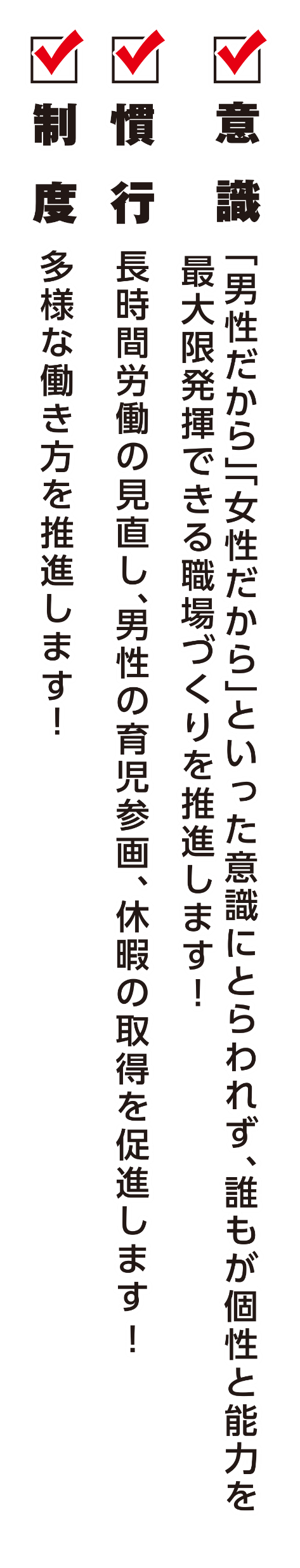 〇〇〇〇に
          取り組みます！
〇〇〇〇〇〇　三重  熱子
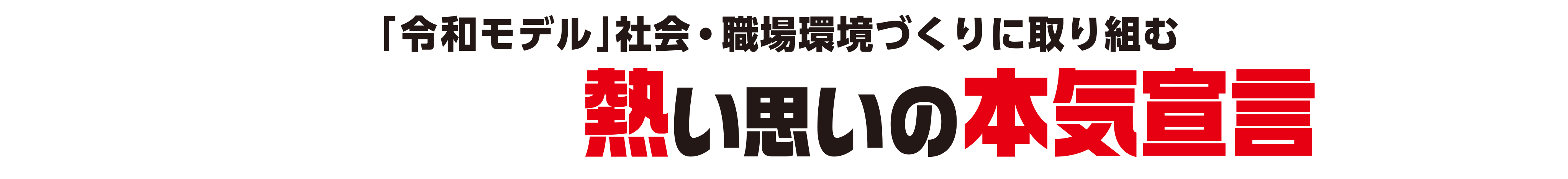